3
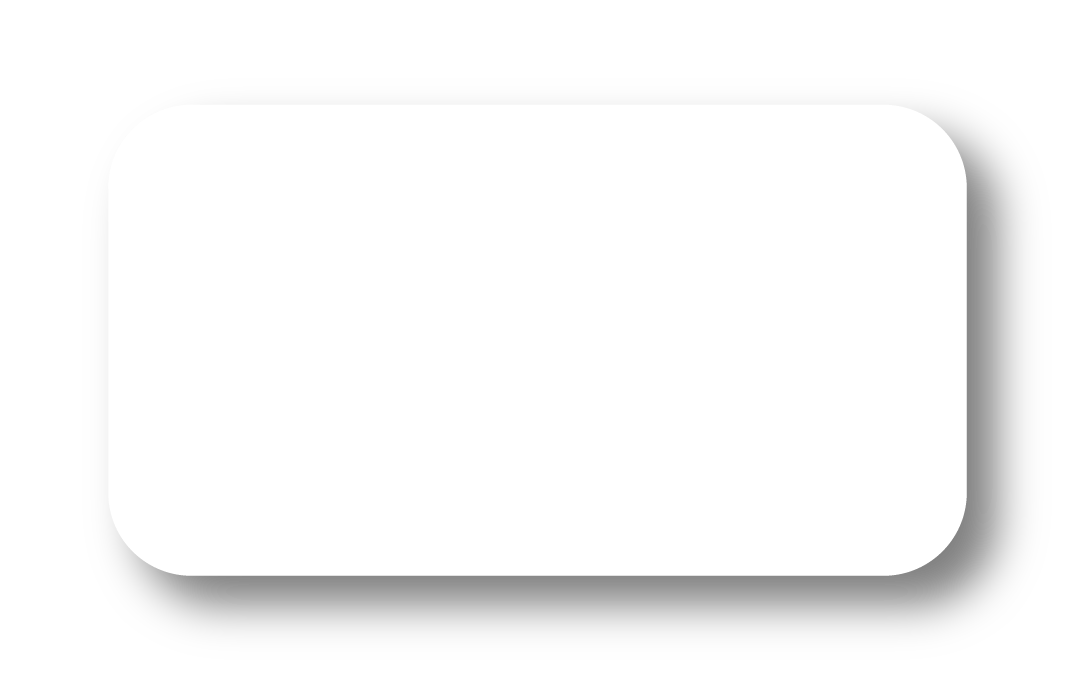 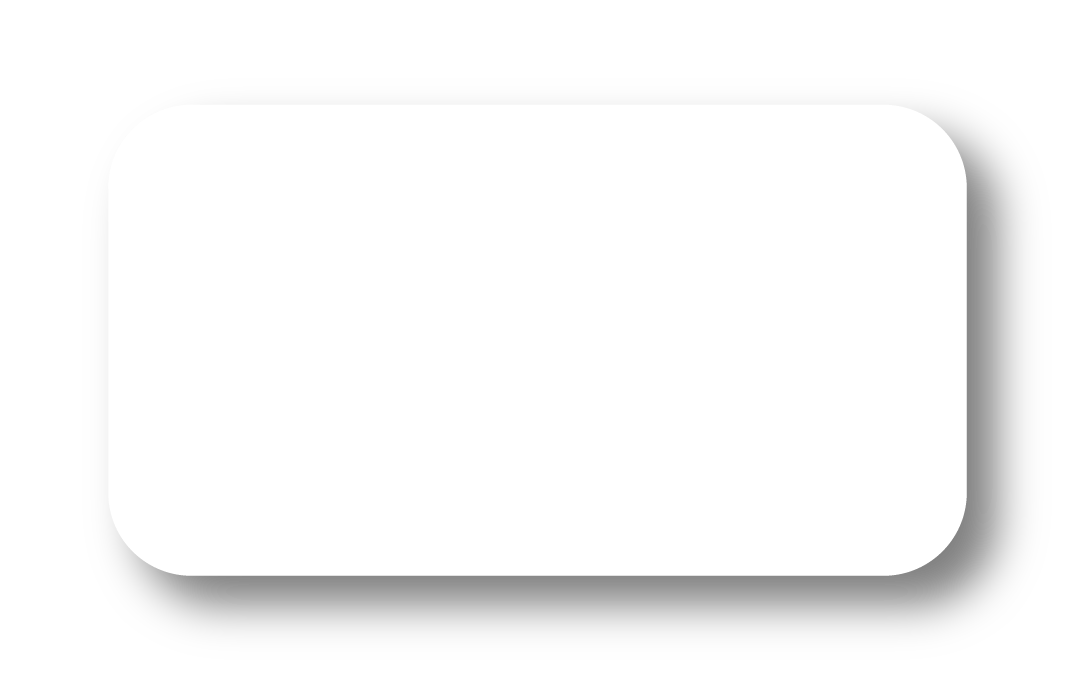 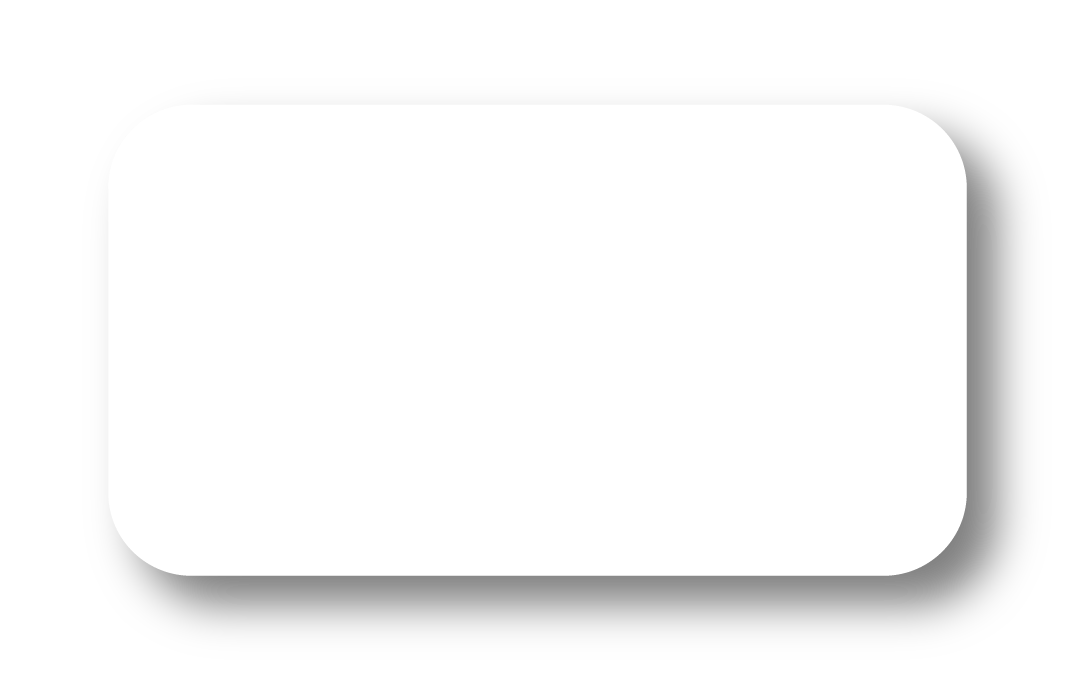 4
Примеры диаграмм
5
6
Примеры диаграмм
7
Примеры диаграмм
8
Пример стандартной таблицы
9
Спасибо за внимание!